CASTEL  DEL MONTE  - ANDRIA (BARI) (1240-1250 )
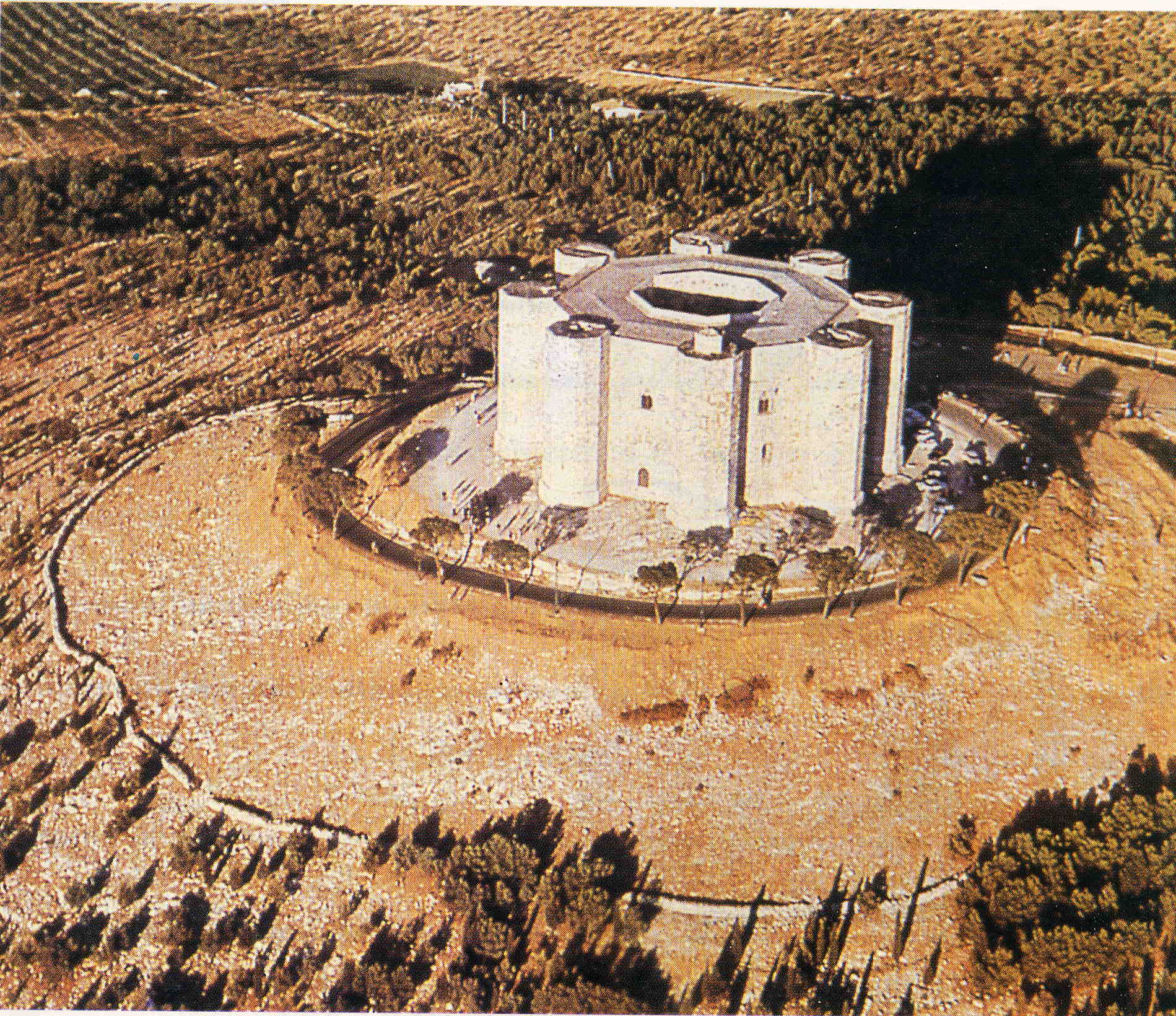 ABBAZIA  DI  S. ANTONIO DI RANVERSO
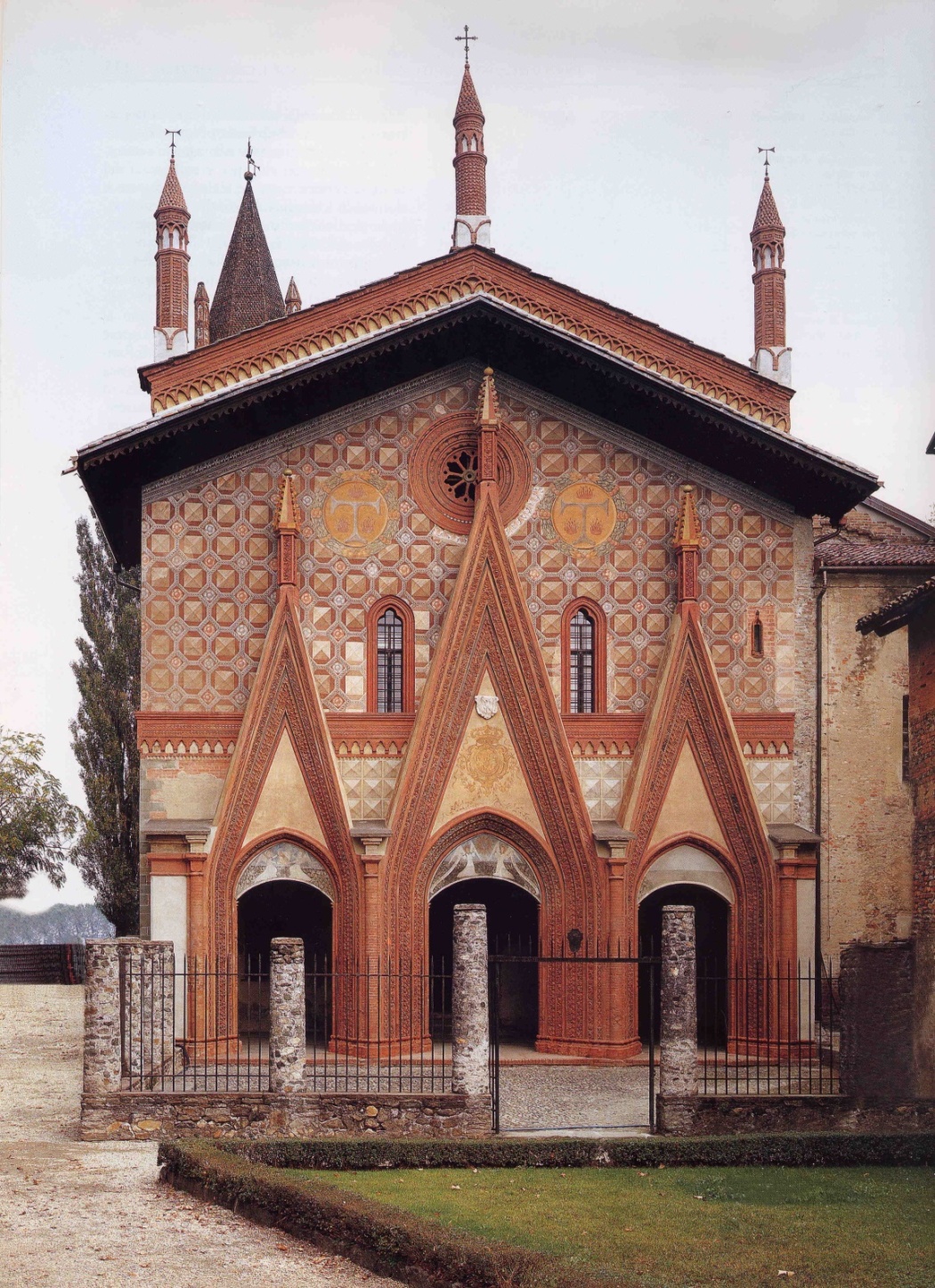